綠色公益                 行健『東方』
活動大鋼
時間：１０２年６月上旬（暫定）
地點：宜蘭縣三星鄉行健村社區活動中心
人數：約７０人
活動目的：
員工教育訓練
親近自然
社會責任
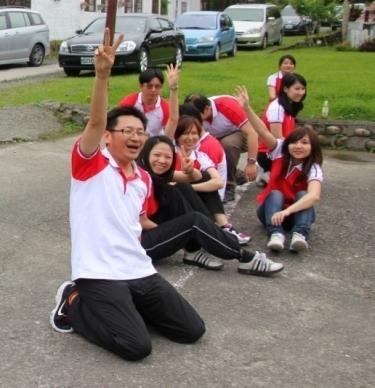 活動內容
活動行程
辦活動 請Cue 『活動專家』
啟動夢想種子
暖身操
活動主持人帶領大家，透過帶動跳的展現方式，達到活動筋骨放鬆心情的效果
隊呼大車拼
進行創意隊呼口號大車拼。
每隊輪流進行創意隊呼。
由總經理等人進行評分，分數列入積分。
愈有創意愈有精神，分數越高。
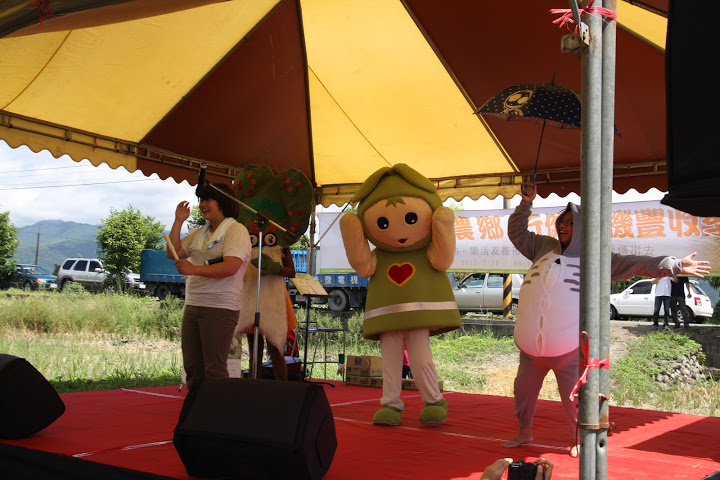 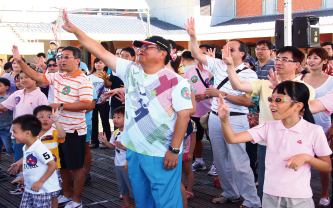 『東方』齊心，齊力斷金
活動目的： 
對個人
激發個人潛能
提升自我覺察能力
建立自我價值
活動內容：
總共3項活動。
由專業的探索教育老師進行評分
並且請老師與同仁針對每項活動進行分享與探討
分數較高者可獲得精美禮品
活動禮物：
獎品禮物由單位自行準備
也可由敝公司協助代購。
對團隊
建立共識,凝聚團隊
培養問題解決能力
建立高效能團隊
辦活動 請Cue 『活動專家』
蘭陽農家風味餐
The Lan Yang farmers style meals
以蘭陽當地農民鮮採天然有機蔬菜製作出豐盛又營養的蘭陽農家風味餐，不僅是給您健康的身體更給您前所未有的幸福享受!
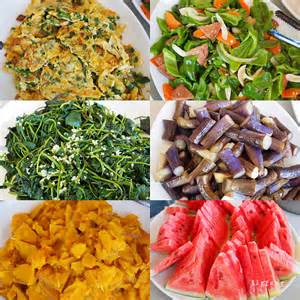 午餐:
由社區發展協會的家政媽媽們，利用親手種的有機蔬果及溫暖的雙手製作出豐盛的料理大餐。
農事體驗
活動目的：
	藉由農事體驗設計，帶領大家親近大自然，並對有機生態進一步的認識與對綠色環保的責任。
活動設計：
      分為四大部分：



      藉由講師解說，了解有機的意義與重要性，再實際下田體驗有機農田的種植過程與採收，將採收回來的作物，DIY製成美味的下午茶，最後舉辦有機小學堂的活動加深員工對有機生態的認識
辦活動 請Cue 『活動專家』
精美小禮物
small gifts
在活動的尾聲…
為了讓同仁有個有意義及深刻的回憶
特別贈送每位同仁一份精美禮物-行健村有機米
禮物金額的2%回饋給予我們行健村發展有機生態，為社會盡一份心力。
小小的愛心
大大的感謝
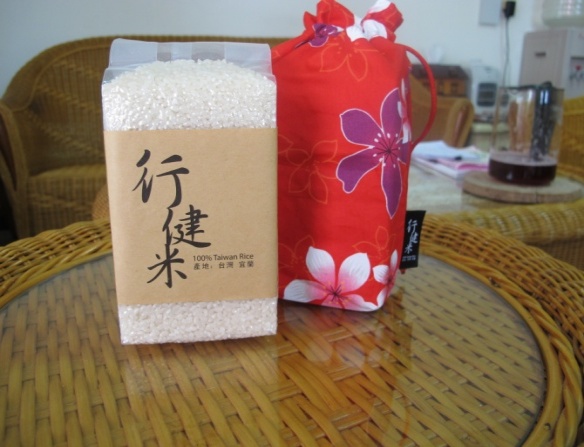 服務內容
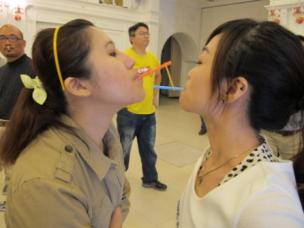 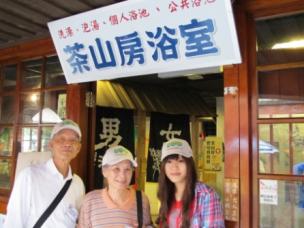 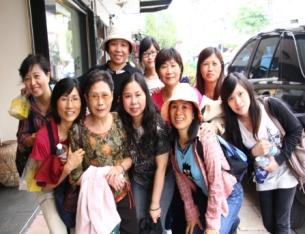 把愛送出去
強力推薦加值活動
我們幫您規劃一年期的企業認購計畫，只需要花24,000元
卻能幫您打造『愛心公益企業』的優良形象
可特別邀請到行健村消費合作社理事長以及宜蘭縣政府社會處代表暨所屬弱勢團體的代表上台和企業一起做『把愛心送出去』的捐贈儀式
稻米收成後，合作社會將企業認購的稻米，以企業的名義捐贈給弱勢團體或學校做營養午餐 。
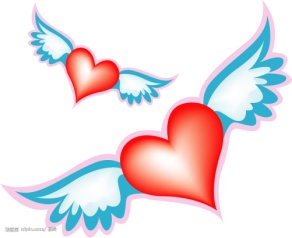 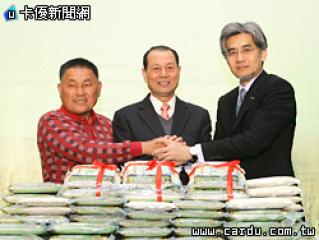